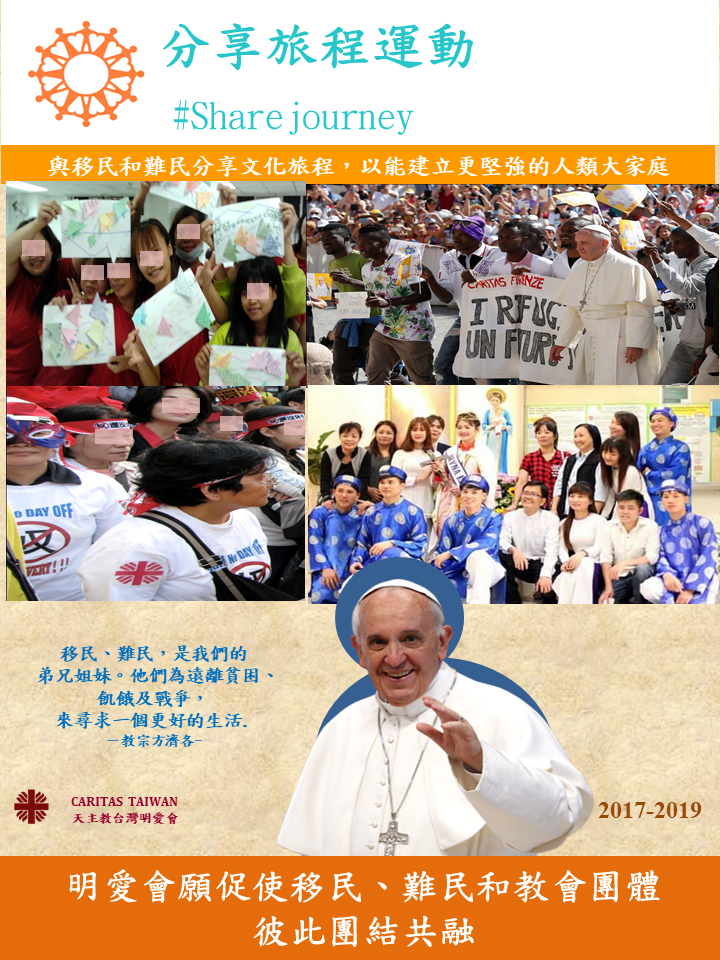 祈禱詞
至高的上主啊，請憐憫我！
在我的恐懼孤單中，請庇護我！
我遠離自己的家鄉，感到迷失；
我思念家鄉的親人，心神不寧！
主啊，請聽他們的哭喊，請前去幫助他們！
請讓我內心翻滾的憂慮和疑懼平靜下來。
請祢在我前面領路，
當我走在一群我不認識的人中間時，
願他們的和善與愛心，
能讓我確知——祢在前面歡迎接納我。